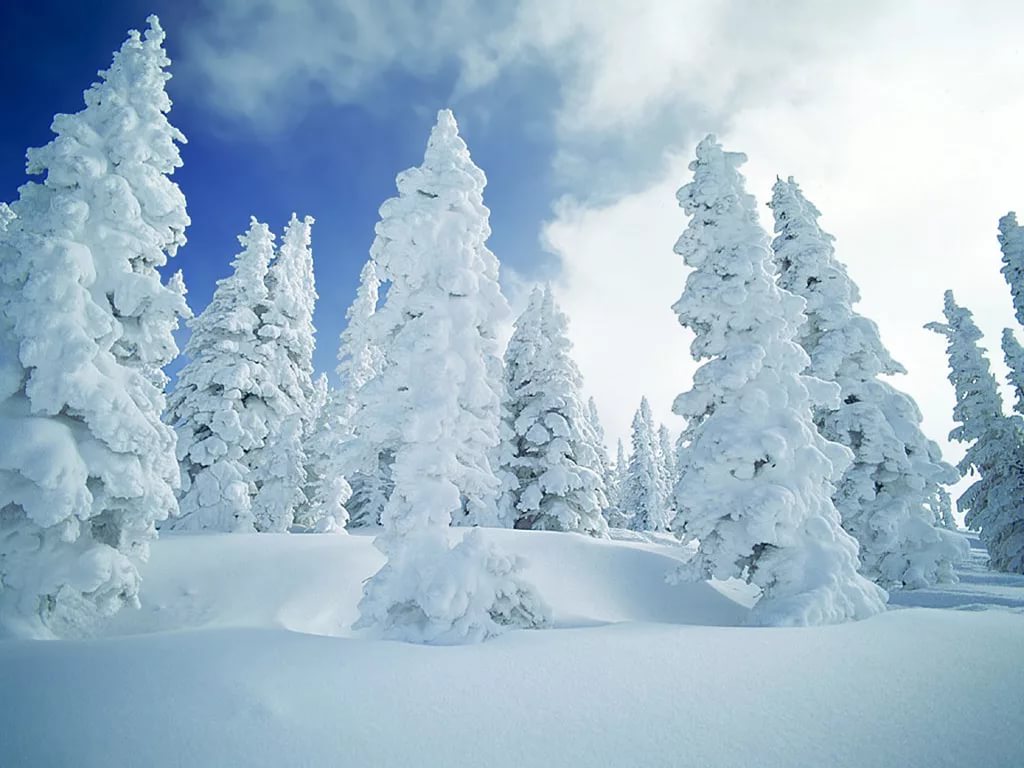 «Поможем птичкам зимой»досуг во 2 младшей группе номинация «Синичкин день»«
Выполнила воспитатель: Дмитриева Лариса Евгеньевна
Дети, но раз так много птиц осталось с нами зимовать, то почему они пролетели мимо и не сели на мою кормушку?
Прежде, чем отправиться в путешествие, давайте вспомним правила поведения в лесу.
Давайте оденемся и отправимся в лес, вместе с нашими родителями.
Путешествие в зимний лес
Кто в этом домике живёт…
Здравствуй старичок - Лесовичок. Мы пришли к тебе из детского сада, за помощью. Расскажи нам о птицах и чем нам их кормить зимой.
Давайте посмотрим на птичек, которые прилетели к моей избушке. Давайте попробуем их назвать
Игра «Какая птичка улетела»
Посмотрите, у меня на столе есть еще некоторые лакомства для зимующих птиц. Давайте узнаем, какая птица, что клюёт
игра «Корм для птичек»
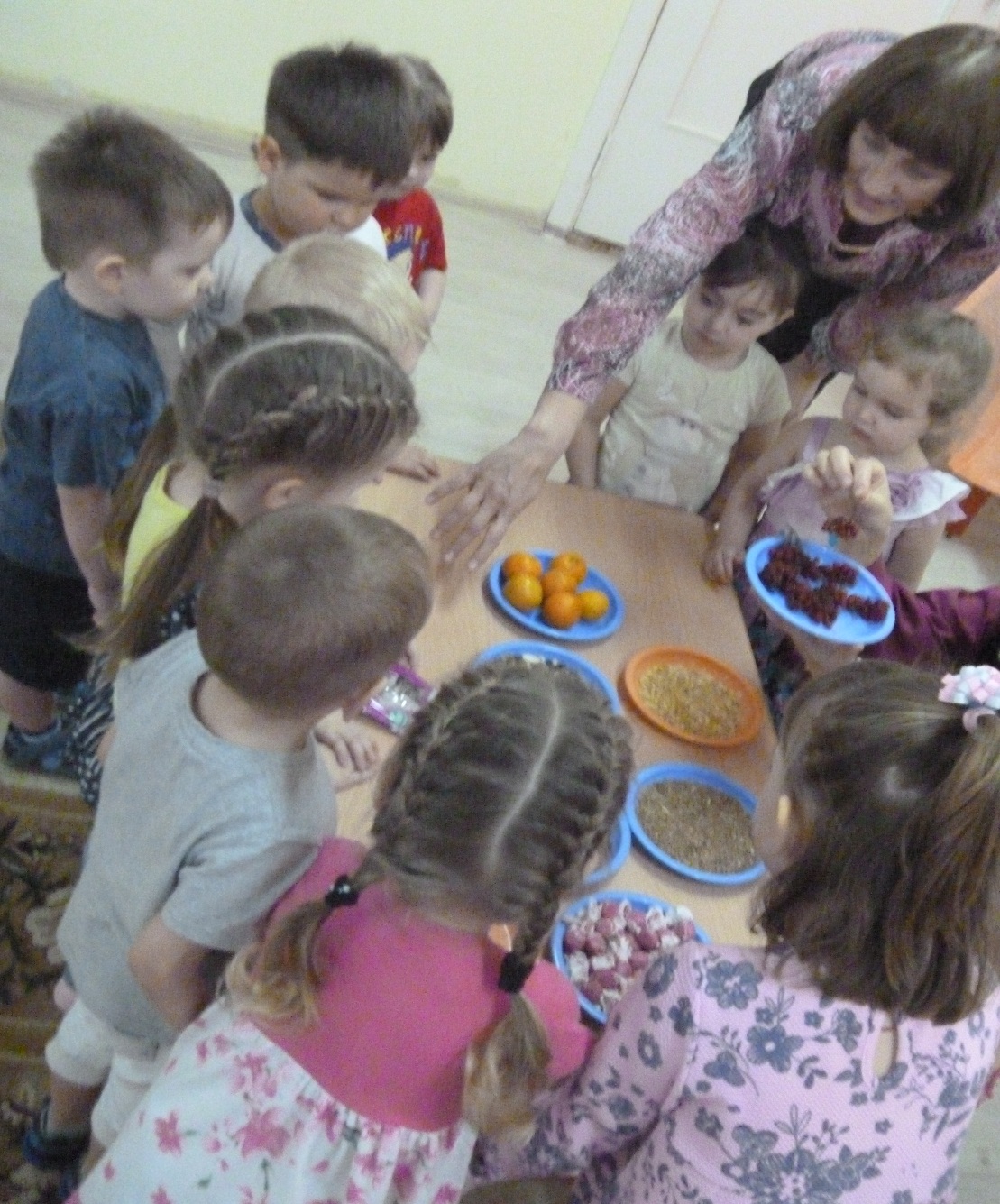 Стихотворения о птицах
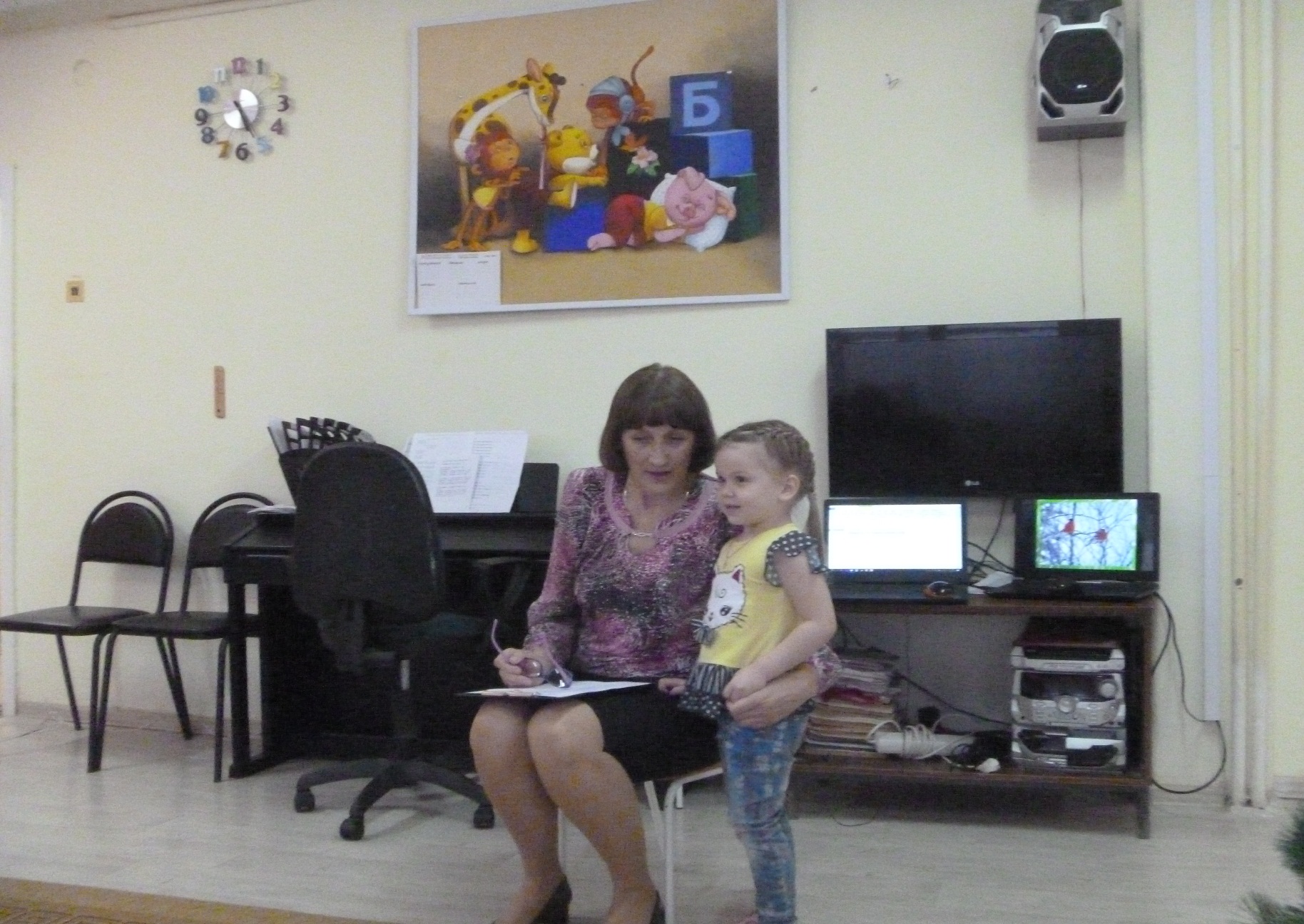 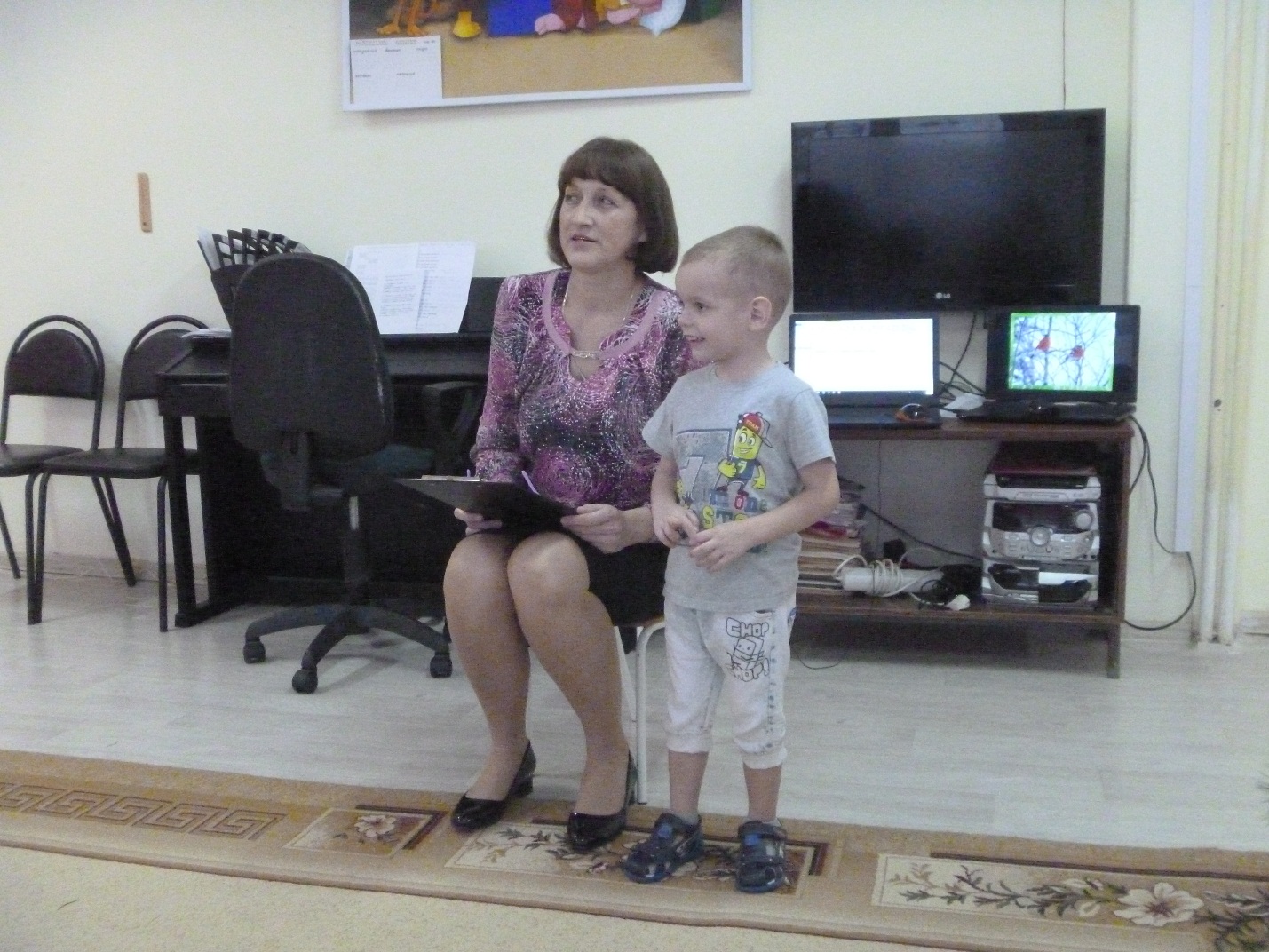 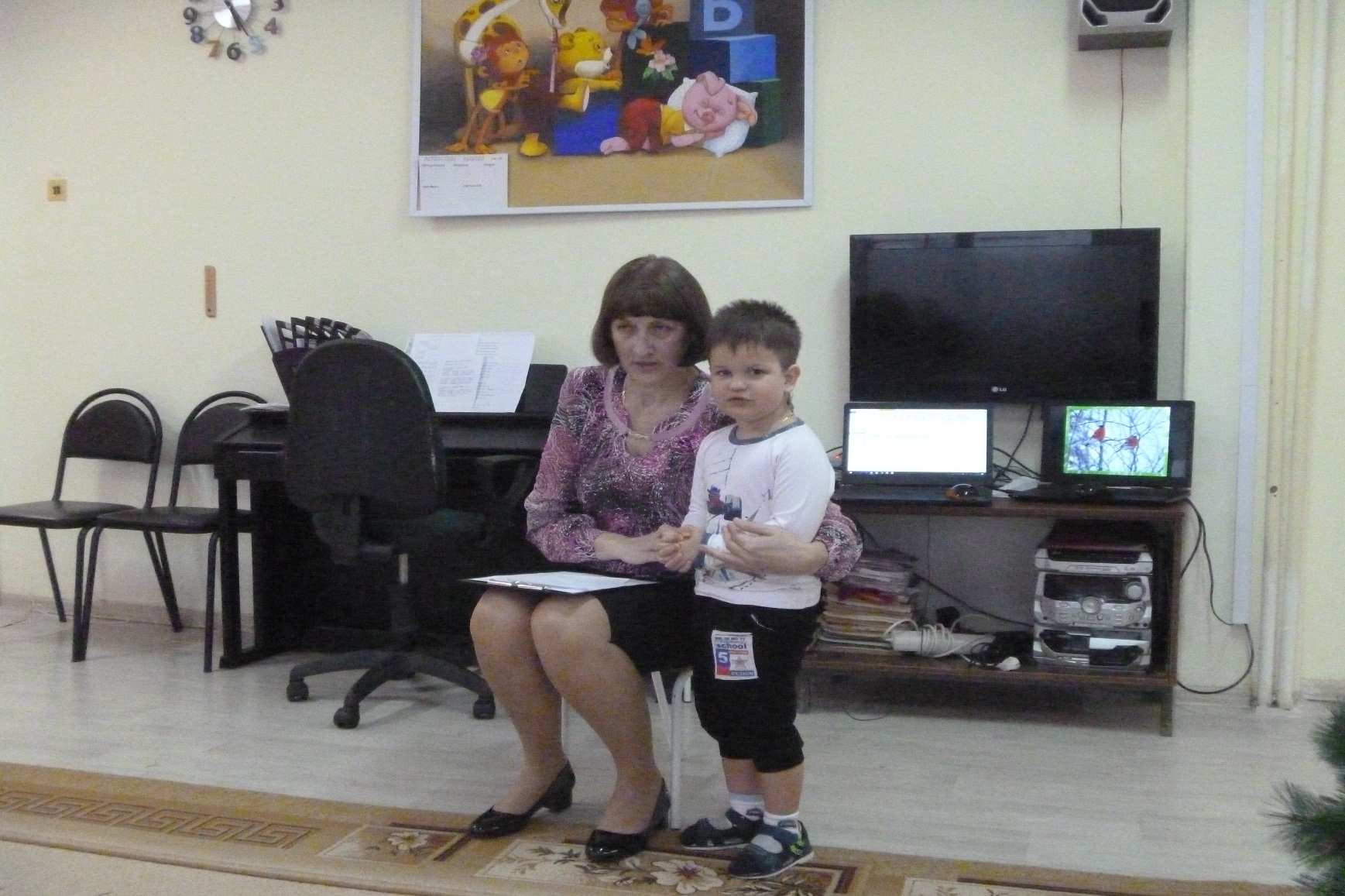 У меня рассыпался корм для птиц и перемешался. Помогите мне его перебрать.
Игра «Золушка»
Игра «Пяточка – носочек»
Возвращение из зимнего леса в детский сад